“GAP ANALYSIS for OPD, IPD & Emergency”Based on IPHS Standardsof District Hospital, Bhabua
Dr. Deepika Joshi (PT)   (PG/11/021)
Background of the Study
The  current study has been carried out  at DH Bhabua (Bihar).
District Hospital Bhabua (Bihar)
Overview of the Hospital
District Hospital, Bhabua caters to the people living in urban and rural people in the district.
Multi-specialty referral hospital for Primary Health centre & Sub-centers. 
Covers 16 PHCs. 
Covers approx  24,50,000 population. 
17 departments in the hospital.
Number of beds available - 218.
Objectives of the study are:
To describe the process flow of respective departments in the hospital with the identification of process Owners, Input(s), Outputs (s) and process flow of each process occurring at different sections of the hospital with the relevant records.


To identify the significant gaps observed on all the processes in each section and explanation of the gap statement with document evidences and photographs. The gaps are analyzed based on IPHS standards.
Data Collection Methods & Tools
Study: Descriptive Study
Sampling : Convenience
Target Sample : Doctors, Nurses, Hospital Manager, House keeping and utility services staff
Tools: IPHS Checklist,  interview schedule, Observation notes
Method: Facility audit, in depth interviews with the Staff
Methodology
STAGE I: IPHS Checklist was used for a total survey of the departments in terms of services provided, Manpower, Physical infrastructure, Equipments, drugs and Lab services.

STAGE II: Observation and personal interview were used to map the various processes of the hospital and to know the functioning of each department.

STAGE III: Extensive analysis based on data collected from stage I and Stage II. Based on this, Gap analysis was prepared reflecting the processes, Infrastructure, Equipments, Manpower. The report reflects strengths of the departments and various gaps observed in the processes and other parameters.
Overview of the Departments studied
Infrastructure of OPD
Provides facilities like Medicine, Surgery, Pediatrics, Obstetrics and Gynecology, Orthopedics, Dental, Ophthalmology, Dermatology, & Psychiatry
Total no. of OPD Rooms - 9
Other additional room in this OPD building is ECG room, X-ray room, HIV tests room and Plaster room. 
The total no. of Medical officers is 24
Every department has its own OPD register where they record the patients name, age, sex, registration no. and diagnosis and medicines prescribed to the patients
Functionality of OPD
Registration
Consultation
Examination
Prescription
Investigation Requisition
Pharmacy Requisition
Admission to IPD
Referral
Responsibility
The Registration Clerk is responsible for issuing Registration slip and providing consultation appointments.
The OPD Nursing In-charge is responsible for monitoring the OPD unit functioning, maintaining necessary records and assisting the doctors/ Consultants.
The Doctors are responsible for examination of the patients and for determining the line of management of the ailment / case thereof.
Gaps
The major findings in OPD
OPD patient’s registration takes place from 8:00 am to 12:00 noon and then from 4:00 pm to 6:00 pm 
There are two registration counters for both female and male patients. 
Drinking Water facilities is not available inside the hospital premises, 
No Ramps and Hand rails for Disabled patients.
There are no adequate chairs in waiting area.
No availability of Wheel chairs & trolley.
Information is not available in bi-lingual format at various locations.
Too many patients and their relatives enter the consultation chamber at a time.
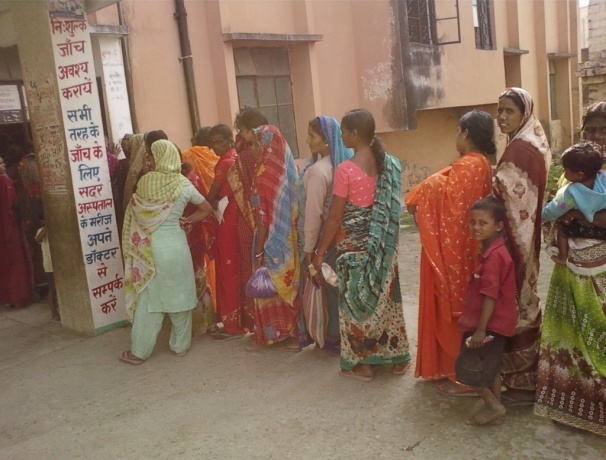 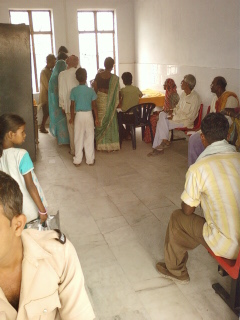 Drinking Water Facility for OPD
Female Registration Counter
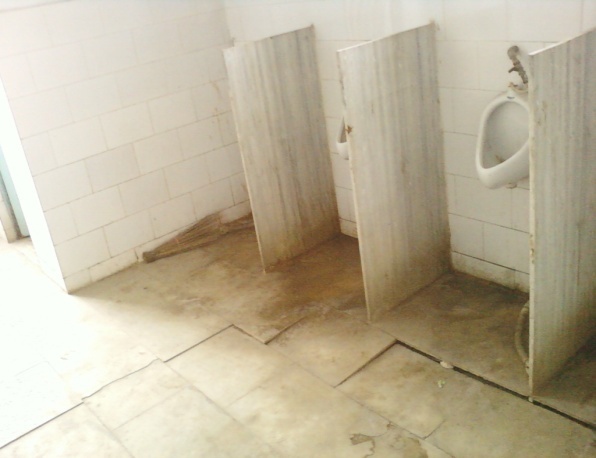 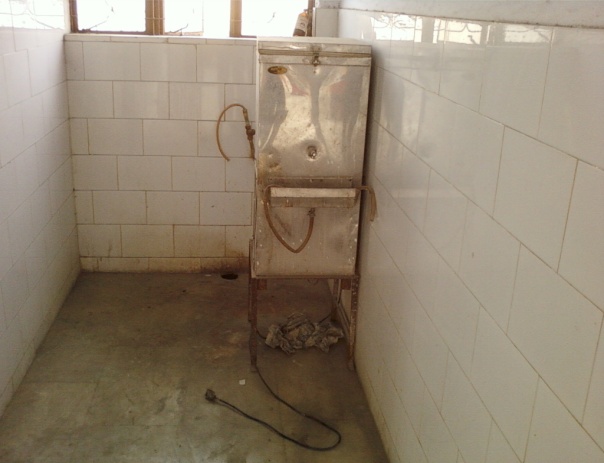 OPD Consultation Room
Male Toilet
Water cooler (out of Order)
Infrastructure of IPD
It has two buildings one each for male and female wards 
An isolation ward is situated far away from the female building
The total no. of functional IPD beds is 164 
The total no. of nurses in the hospital is 24. 
The nursing station in male building is situated in the centre of the male medical and male surgical ward and in female building it is situated at one end of the department. 
The registers present in the IPD are report book, diet register, admission register, injection expenditure and medicine expenditure register and dhobi book register.
Functionality of IPD
Admission of the patient
Assessment of patient by doctors/ nurses
Medication by doctors
Administration of drugs
Monitoring of patient’s condition
General hygiene and upkeep of ward
Consent for procedures
Complaint handling
Discharge of patients
Death of patients
Responsible person
Doctor
Matron
Nursing In-charge
Housekeeping supervisor
Gaps
The major findings in IPD
Nursing station is not located centrally or on one corner of ward for the direct observation and monitoring. 
Standard formats such as history sheet, consultant notes, Nursing notes, Medication chart, TPR chart, Investigation chart, consent form not available.
Beds are cluttered together.
Bed railings are not available in the wards.
Bed side lockers are not provided to keep medicines.
IV stands are not available in adequate number.
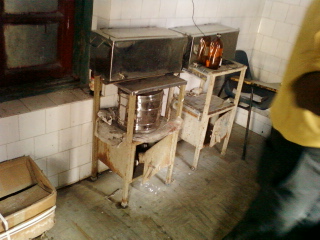 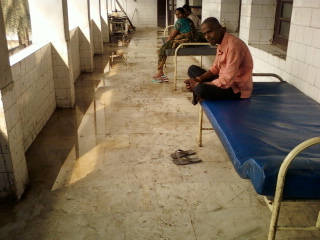 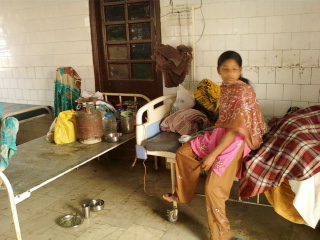 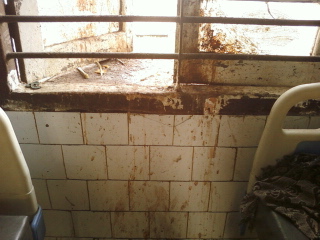 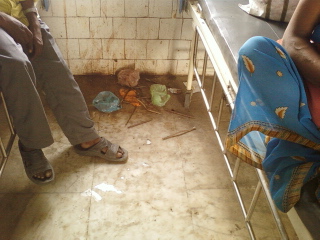 Infrastructure of Emergency department
The emergency department has one entrance zone and one exit zone and one consultation chamber area with waiting area of the patients. 
In emergency department one medical officer present all the time. 
It has separate building.
It is working round the clock 24X7.
Functionality of emergency
Providing immediate care and stabilizing the patient
Admission to IPD
Referral of patients to higher medical Institutions
Accepting referred patients from other hospitals
Providing immediate medical and surgical intervention.
Responsible person
Emergency:  Emergency team

Disaster:  DS/Senior Medical Officer, supported by all hospital staff and doctors.
Gaps
The major findings in Emergency
Emergency patient comes directly to emergency.
According to the nature of emergency cases doctors are called by staff that is looking after the emergency patient.
Nursing staff is not deputed in the emergency.
Nursing activity is done by dresser or pharmacist on duty in emergency.
There is no one In-charge of ambulance for smooth coordination.
The Emergency department physical infrastructure needs some maintenance. 
Emergency equipments are not present in emergency department
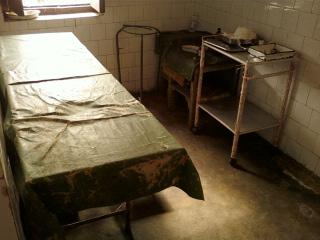 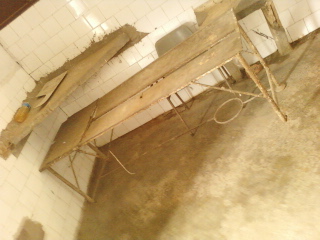 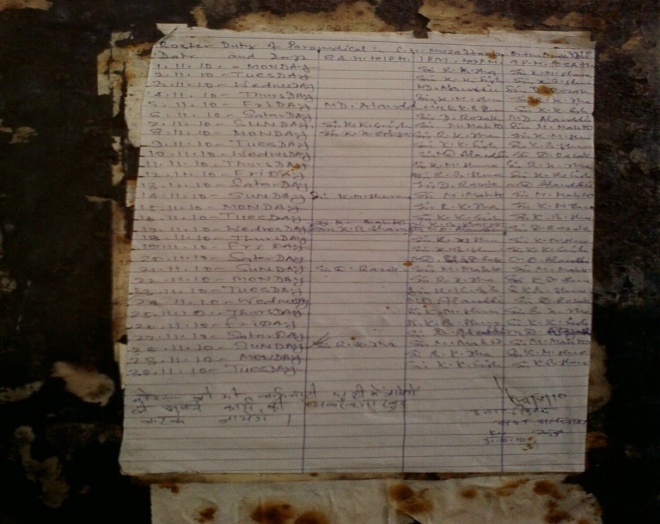 Infrastructure of Operation Theater
Two OTs present- Major OT for males and Labor OT for females, each having two OT tables 
Major OT - located on the ground floor near the male ward, having one OT In-charge and one OT assistant. There is entrance zone and washing zone. It has one window AC.
Labor OT - is located in a separate building on first floor near the labor room having one Labor OT assistant
Functionality of Operation Theatre
Patient preparation
Surgery
Post-operative care
Responsible person
OT Technician

Nursing staff

Surgeon
Gaps
Gaps
Gaps
The major findings in Emergency
OT is not designed as per the standards
Washing / scrubbing / change room are all in the main operating room
The sterility of the place is far from satisfactory
The theatre does not follow basic zoning principles 
Fumigation is done once in 15days or one month depending on availability.
Absence of essential equipments
No recovery room or critical room attached with OT / in the hospital
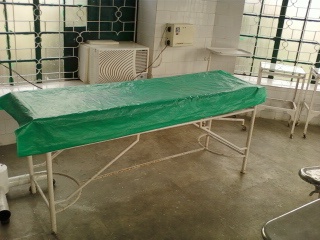 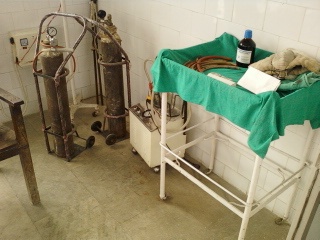 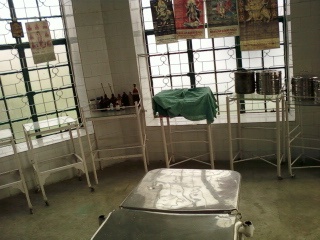 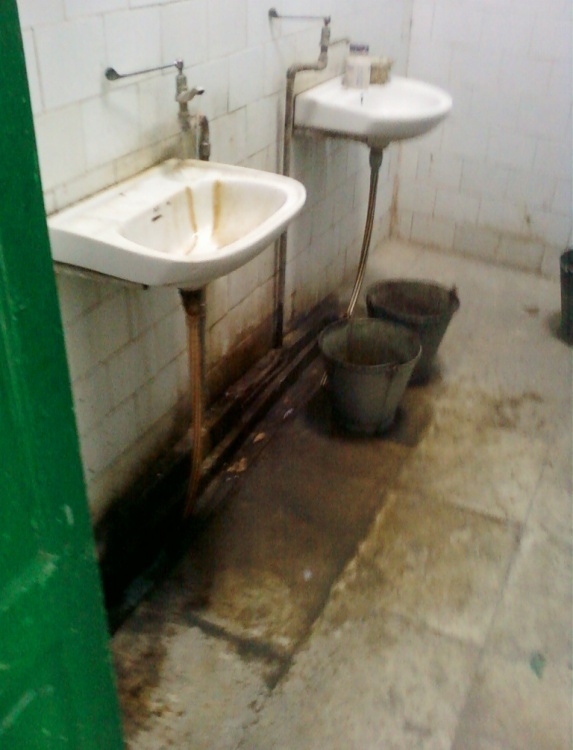 Infrastructure of Labor Room
One labor room located in the female ward building, on the first floor
Having six labor tables and one OT Assistant
Boiler is used for sterilising the equipments
Autoclave machine is out of order
The labour patients come to the labour room after registration. After consultation, the doctor advices either for admission for observation or admit to labour room for delivery
Responsible person
OT Assistant

Nursing staff

Gynaecologist
Gaps
The major findings (General)
The approach road to the Hospital is not tarred and is converted in to a pool of water during rainy season. 
Essential equipments such as crash cart, dressing trolley, emergency tray are not available in patient care areas.   
The departments are not arranged as per the patient needs. The labour room is on first floor but ramps have not been provided.
Maintenance of the building is not being carried out. Drainage is a major problem in the hospital leading to water logging.
The major findings (General)
All the departments need minor redesigning for smooth functioning.
Infection control practices are non existent and staff are not trained in these.
There is no system of allotting Unique ID numbers for each patient at the time of OPD Registration. The patients are registered and the Registration number changes every month and data for revisit patient is not captured.
The maintenance of the hospital building, premises and equipments is not being done periodically and hence are in dilapidated condition. 
Fire safety issues are not addressed. There are loose electrical wires posing the danger of electrical shock and fire.
Conclusion
Some of those gaps are infrastructure, equipment and manpower gaps.
Study also revealed that what specific and general action are to be taken for full filling those gaps.
Trainings are required for the staff including nurses, housekeepers, ward boys and medical officers.
The study revealed and found out the gaps which needs to be full filled for the quality improvement of the district hospital,
Some Recommendations
OPD

Arrangement of Drinking water facility, Disable friendly toilets, Wheel Chairs, stretcher and trolleys.
Privacy should be maintained in the OPD chambers.
All patient care equipments and instruments to be provided in all patient care areas as per IPHS guidelines
Rights of the patients / Patients Charter to be displayed in area where it is fully visible and readable by public
Contd…
IPD
The wards to be rearranged so as to provide adequate space for smooth movement. 
Proper locker for keeping the medicines in the IPD.
Water Supply to be made available in the IPD.
Visiting time to be fixed for patient’s attendants.
Nursing station has to be located centrally for the direct observation and monitoring.
Contd….
Emergency 

One person has to be made coordinator for ambulance services. 
Phone no. for Ambulance to be advertised. 
Availability of driver has to be insured. 
Signages of emergency department should be made available. 
There has to be separate observation, treatment and consultation areas.
Patient monitoring equipment to be available in the Emergency.
Observation beds to be available in the Emergency department.
References
IPHS Standards check list
THANK YOU